THE HALL OF FAITH - Part IIText: Hebrews 11:7-10
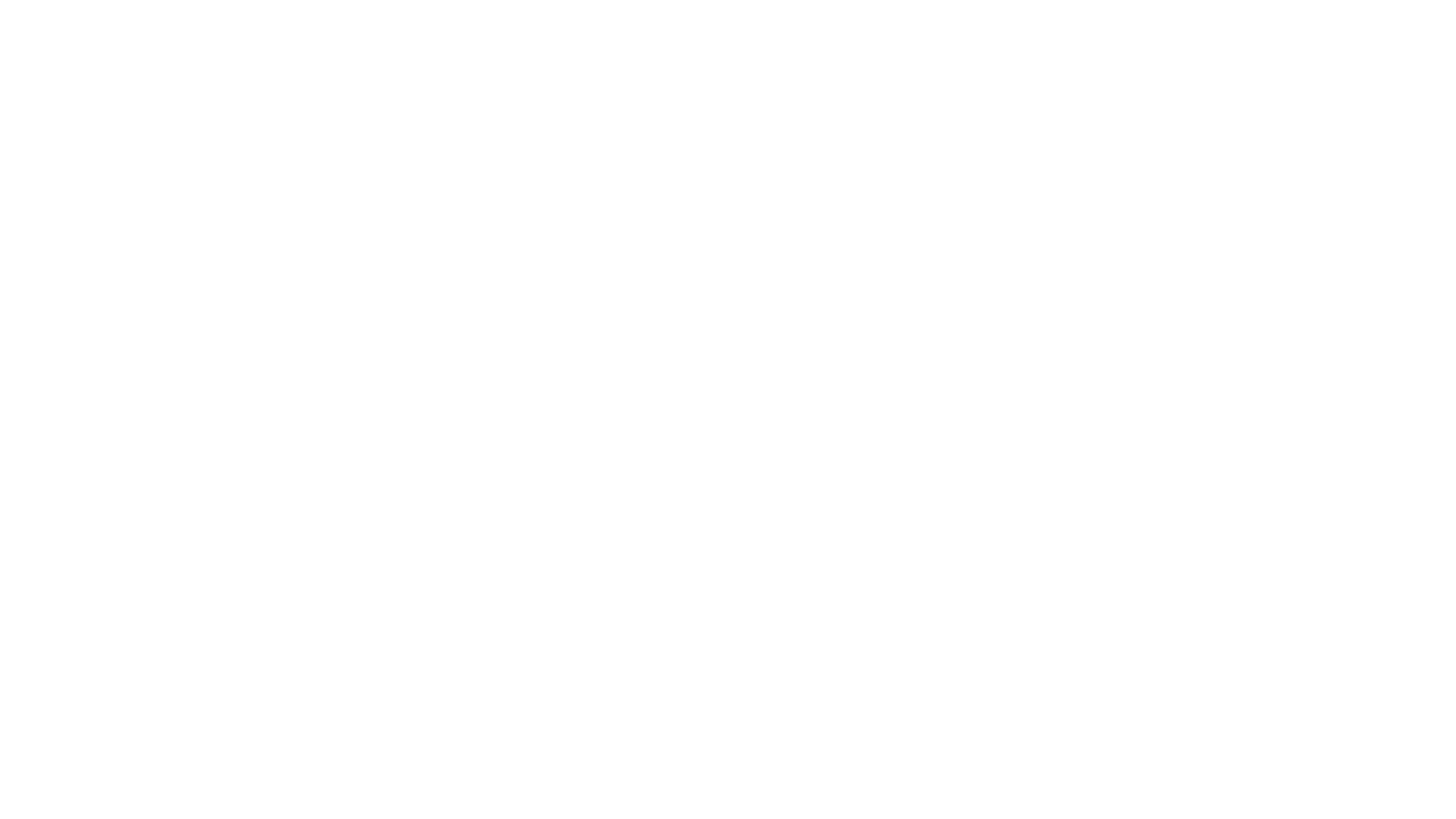 Perhaps we need to think again and set
new levels of faith in order to reach our maximum potential for God
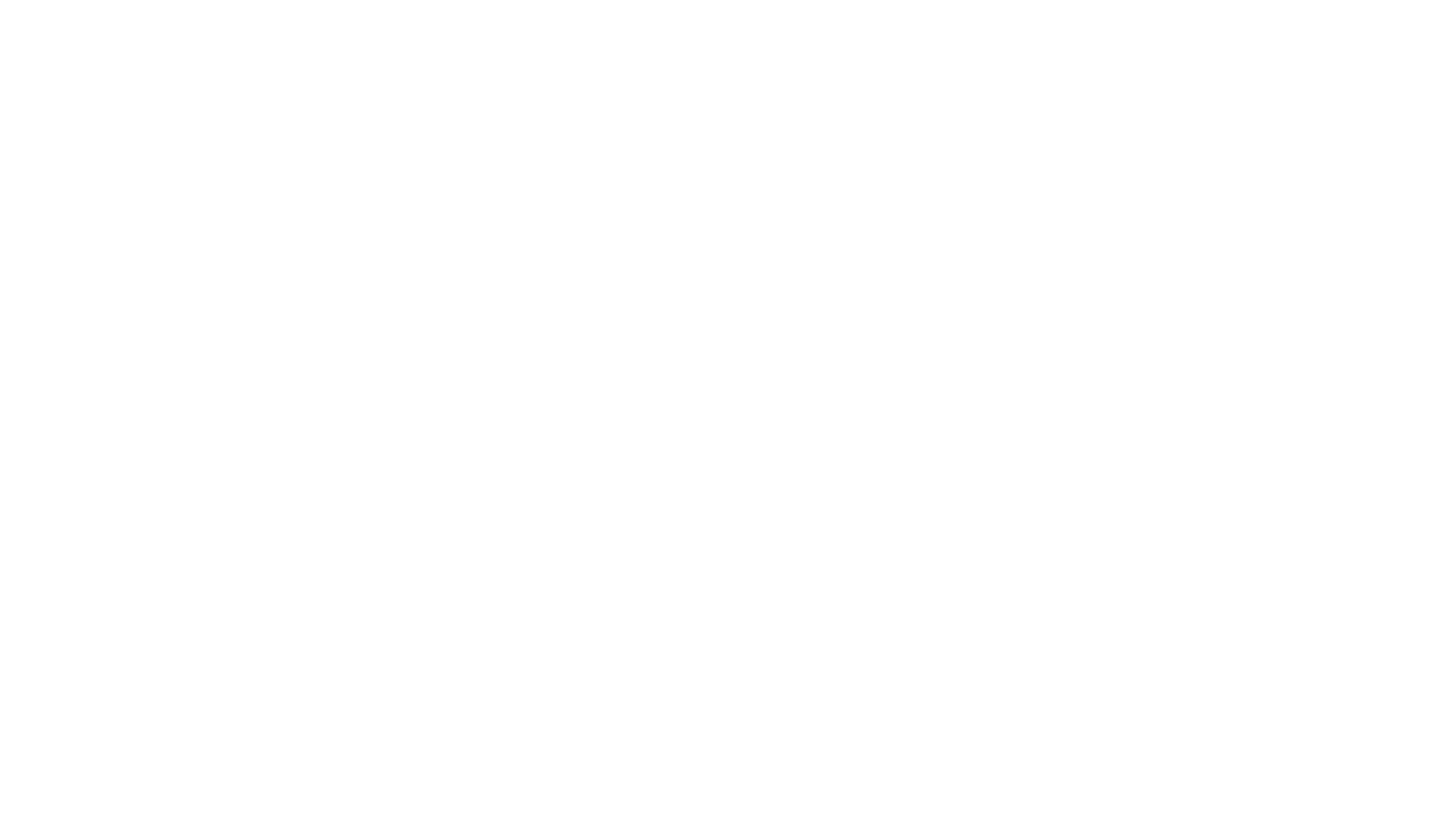 By faith Noah, when warned about things not yet seen, in holy fear built an ark to save his family. By his faith he condemned the world and became heir of the righteousness that comes by faith.”
		Hebrews 11:7
I. CONCERNED 
	FAITH 
(Hebrews 11:7)
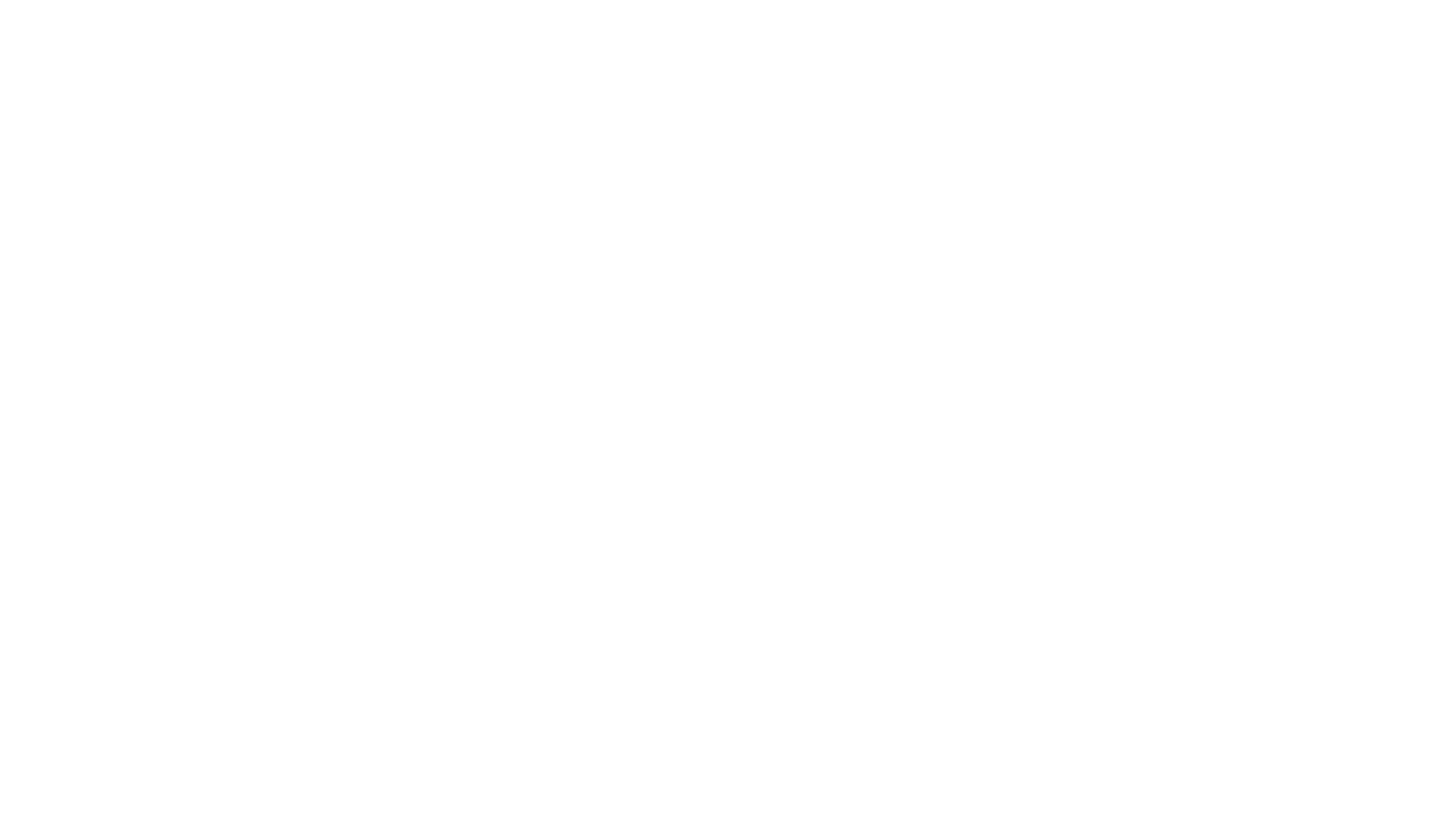 “But Noah found favor (grace - KJV) in the eyes of the LORD.
9. This is the account of Noah. Noah was a righteous man, blameless among the people of his time, and he walked with God.”
		 Genesis 6:8,9
I. CONCERNED 
	FAITH 
(Hebrews 11:7)
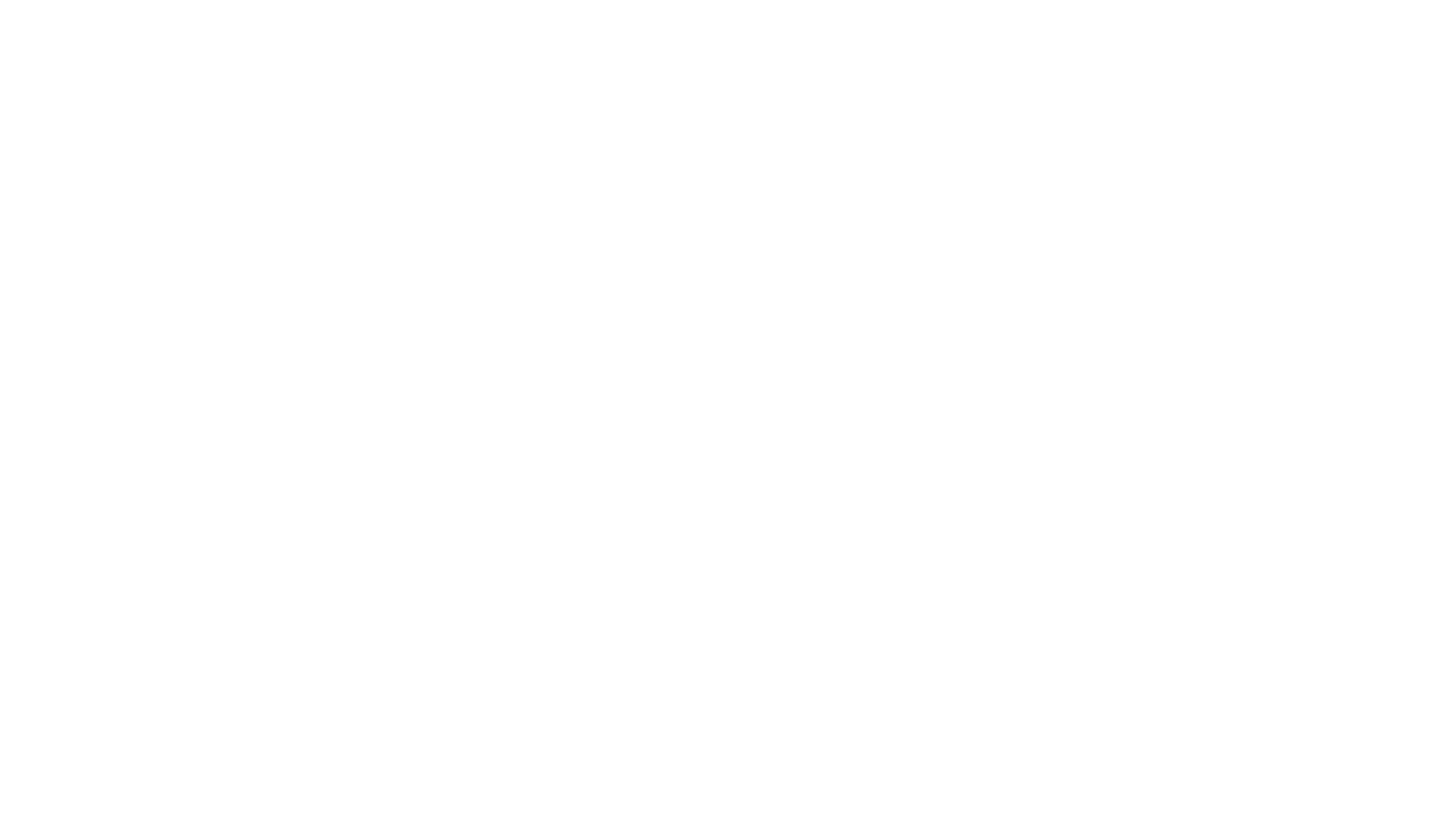 “So God spoke to Noah, ‘I am going to put an end to all people, for the earth is filled with violence because of them. I am surely going to destroy both them and the earth.”
		    Genesis 6:13
I. CONCERNED 
	FAITH 
(Hebrews 11:7)
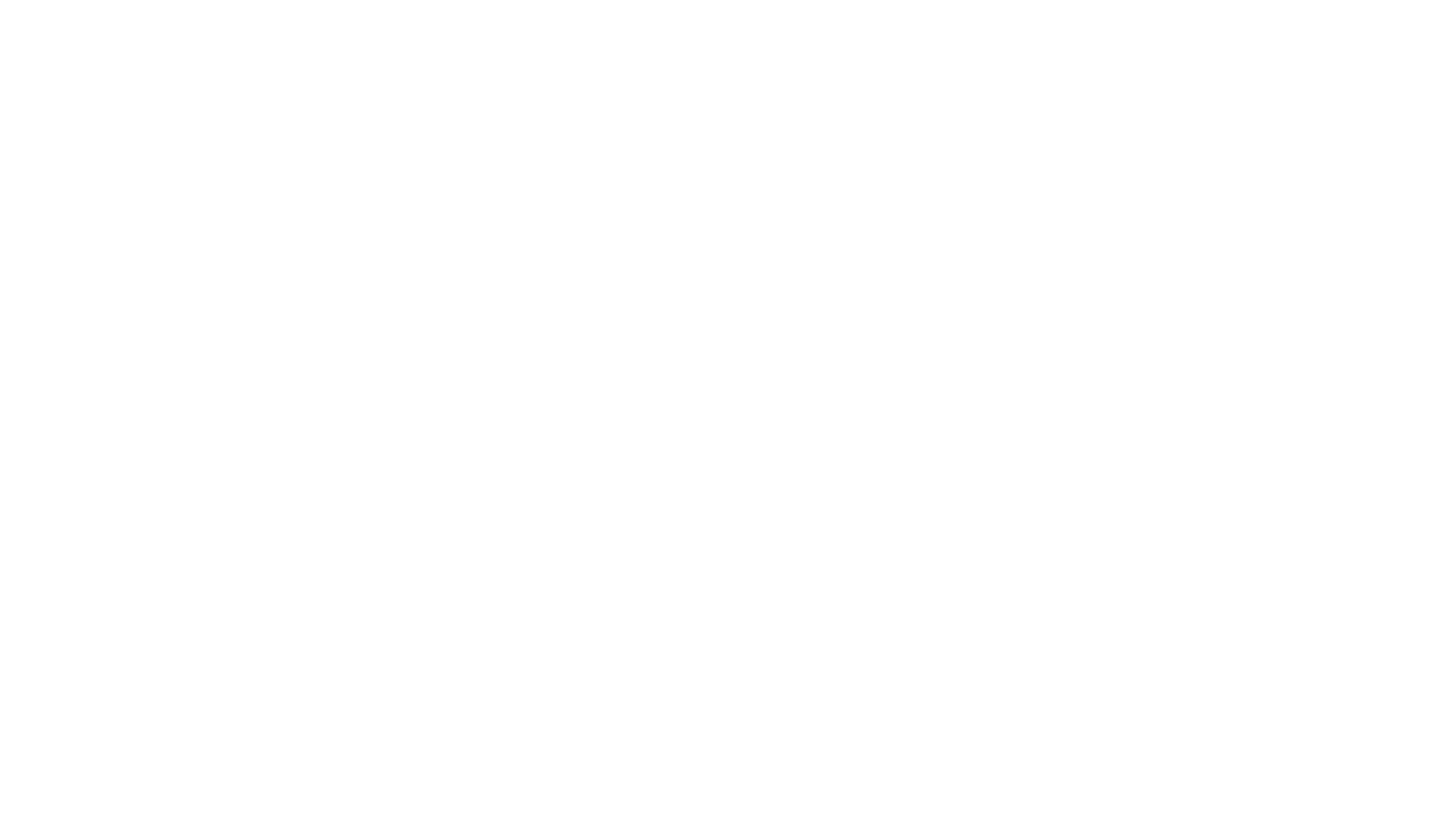 “The animals going in were male and female of every living thing, as God had commanded Noah. Then the Lord shut him in.”
				Genesis 7:16
"But while they were on their way to buy the oil, the bridegroom arrived. The virgins who were ready went in with him to the wedding banquet. And the door was shut.”
			    Matthew 25:10
I. CONCERNED 
	FAITH 
(Hebrews 11:7)
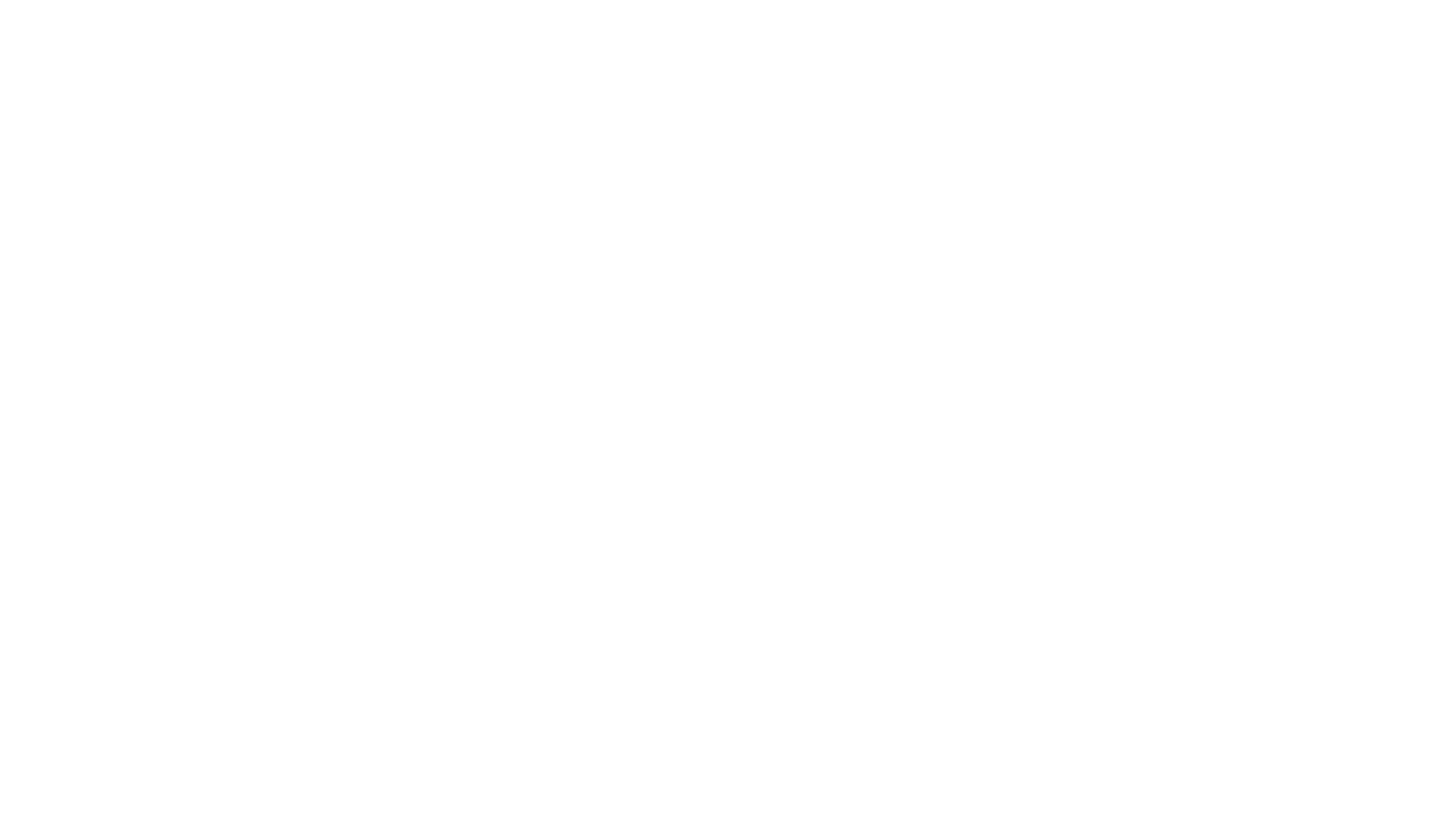 “If he did not spare the ancient world when he brought the flood on its ungodly people, but protected Noah, a preacher of righteousness, and seven others;”
				II Peter 2:5
I. CONCERNED 
	FAITH 
(Hebrews 11:7)
“By faith Abraham, when called to go to a place he would later receive as his inheritance, obeyed and went, even though he did not know where he was going.”
			Hebrews 11:8
II. CALLED FAITH 
(Hebrews 11:8-10)
“For he was looking forward to the city with foundations, whose architect and builder is God.”

			Hebrews 11:10
II. CALLED FAITH 
(Hebrews 11:8-10)
“By faith he made his home in the promised land like a stranger in a foreign country; he lived in tents, as did Isaac and Jacob, who were heirs with him of the same promise.”	
			Hebrews 11:9
II. CALLED FAITH 
(Hebrews 11:8-10)
1. William Wilberforce (1759-1833)
2. William Carey (1761-1834)
3. Thomas Chalmers (1780-1847)
4. David Livingstone (1813-1873)
5. Charles H. Spurgeon (1834-92)
6. Dwight L. Moody (1837-99)
7. William Booth (1829-1912)
II. CALLED FAITH 
(Hebrews 11:8-10)
8. Albert Schweitzer (1875-1965)
9. Cameron Townsend (1896-1982)
10. Dietrich Bonhoeffer (1906-1945)
11. C. S. Lewis (1898-1963)
12. Alexander Solzhenitsyn (1918-2008)
13. Martin Luther King Jr. (1929-1968)
14. Billy Graham (1918- 2018)
II. CALLED FAITH 
(Hebrews 11:8-10)